Bolivian Geography
South America
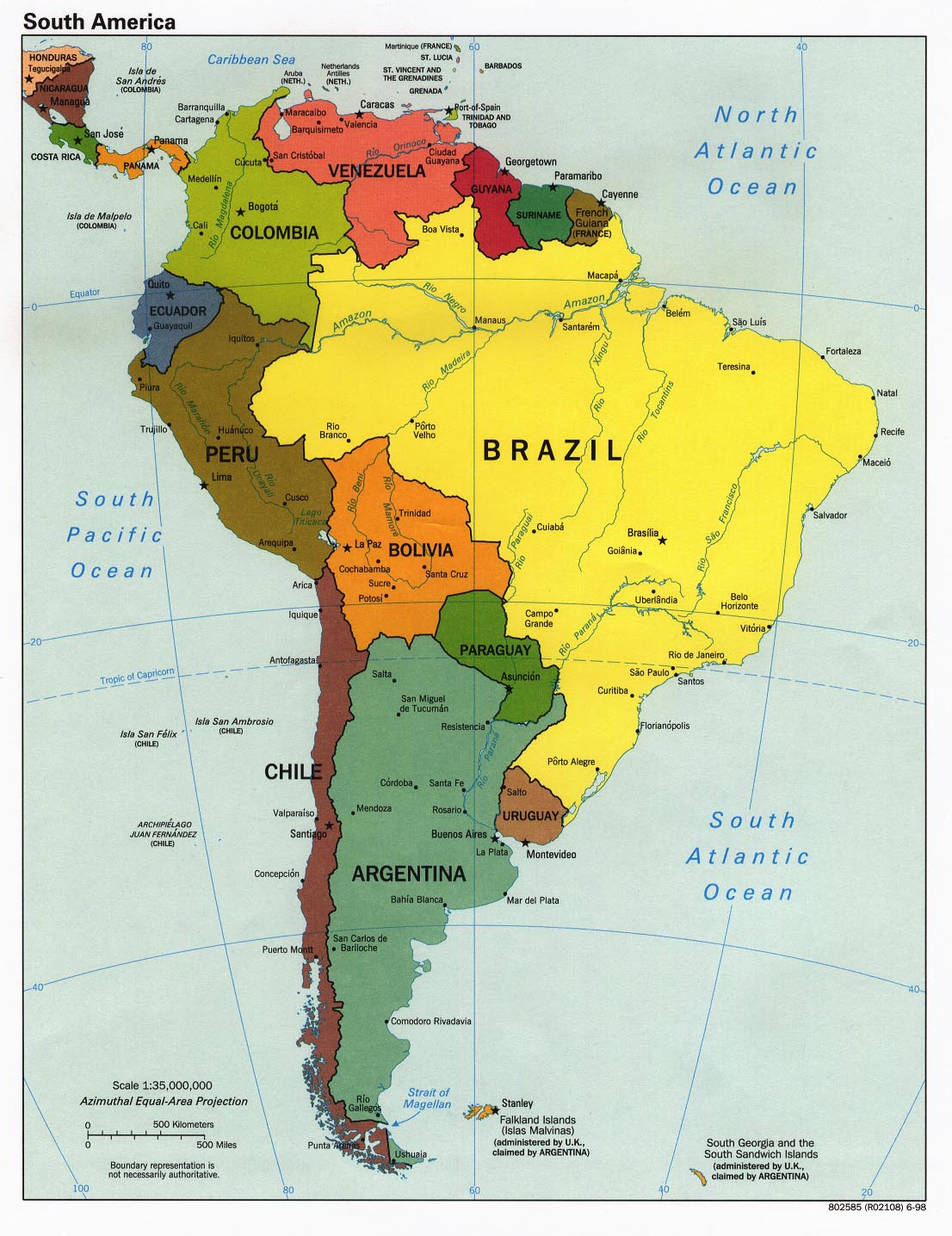 Brazil is the largest of the South American countries.

2 countries are landlocked: Paraguay and Boliva.
Where is Bolivia?
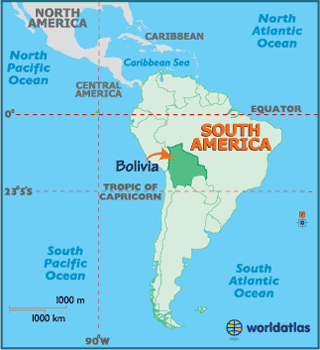 Central South America
Geographical Map
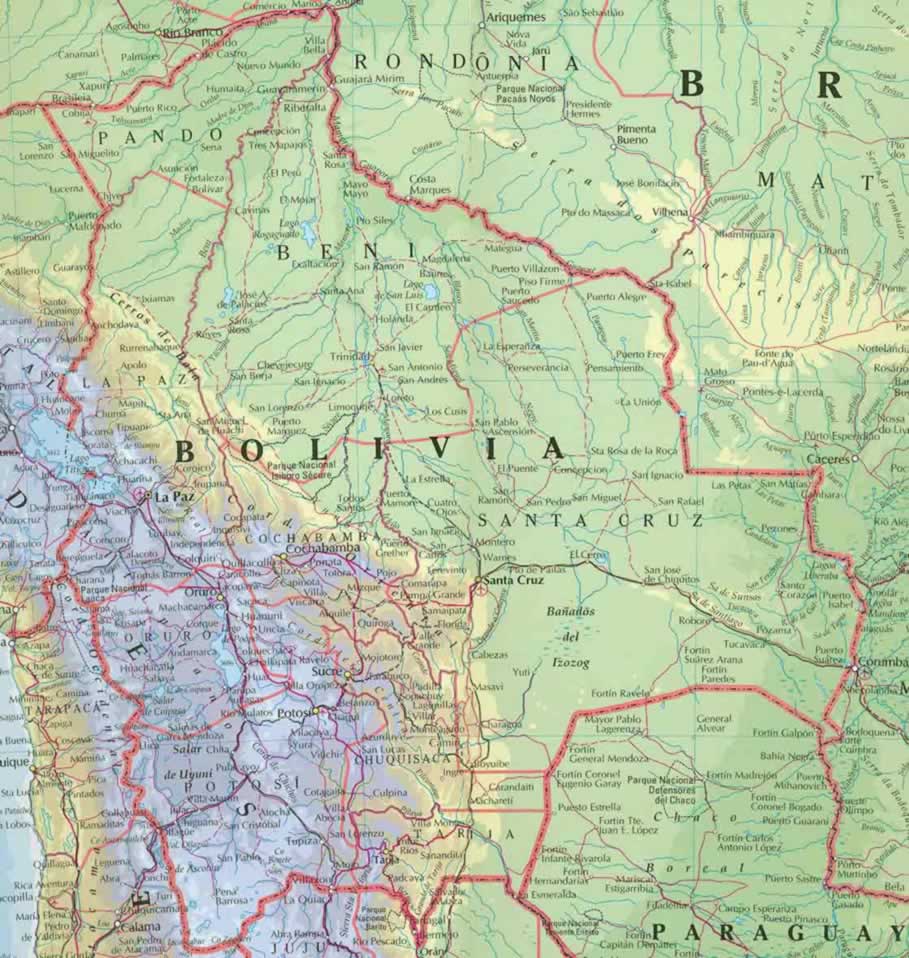 Road/City Map
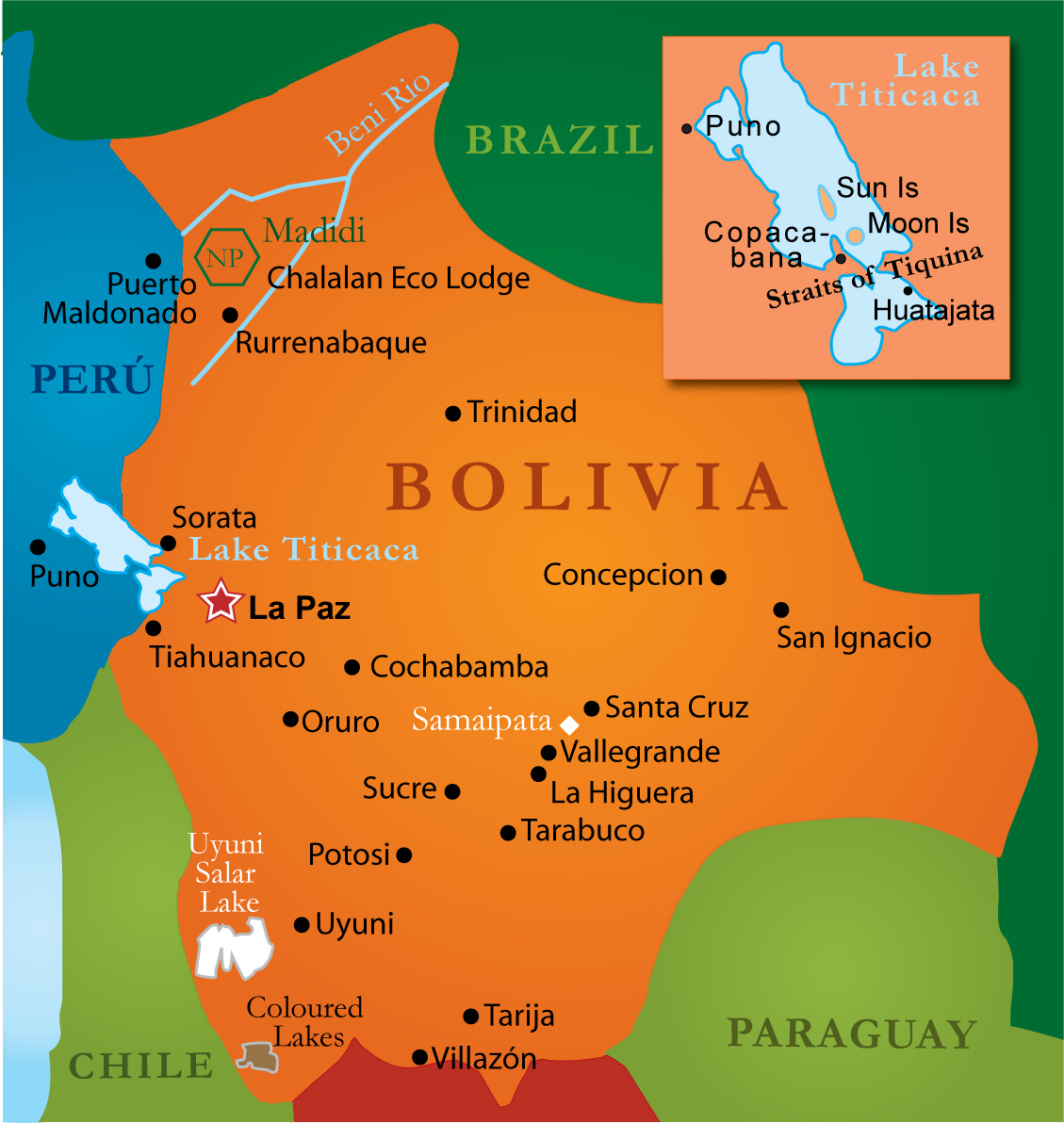 Capital – La Paz
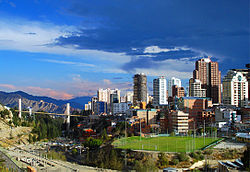 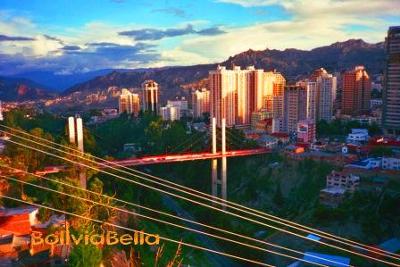 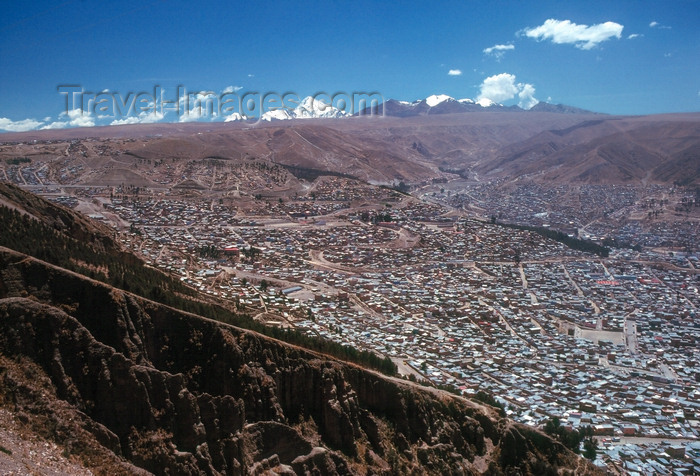 Ñancahuazú Valley – Central Bolivia
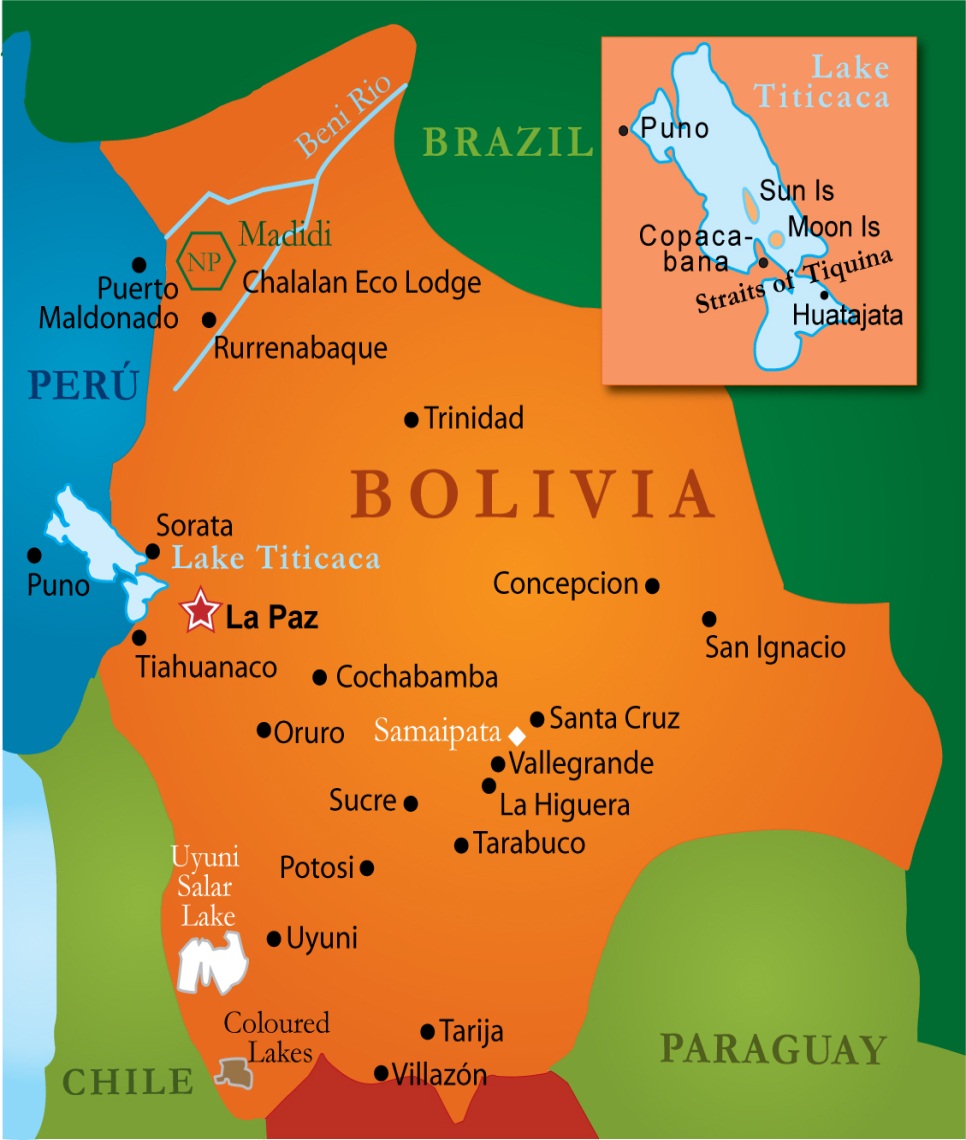 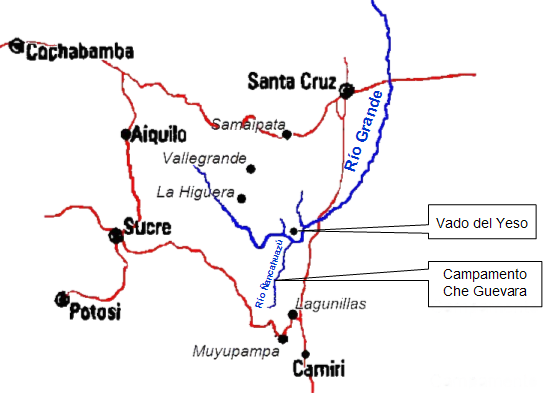 Che in the Ñancahuazú Valley
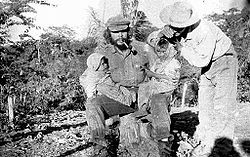 The rainforest surrounding the Base Camp of Che and his men.
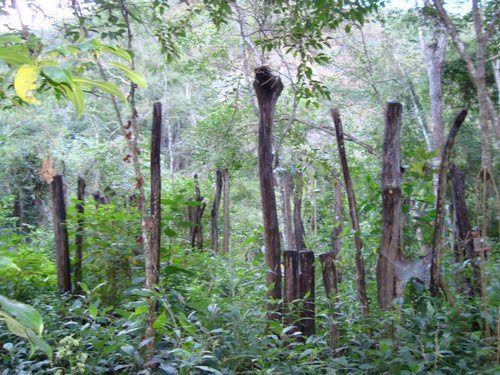 Che
Quiz
There are 2 landlocked countries in South America. One is Paraguay what is the other one?

Where is Bolivia?

What is the capital of Bolivia?

Where in Bolivia is the Ñancahuazú Valley?

What type of environment surrounded the basecamp of Che and his men?